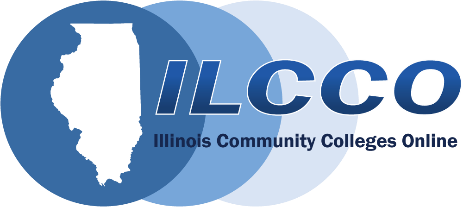 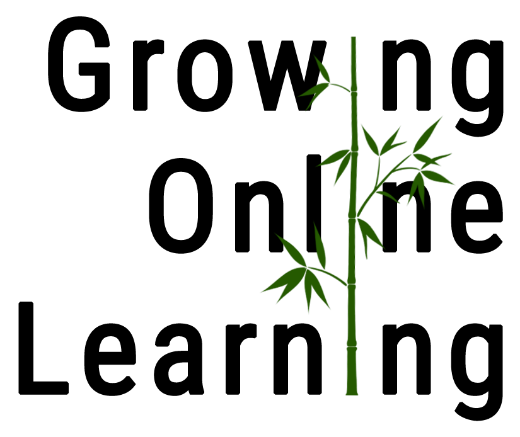 Accessibility: The Road to Success
February 19 – 21
Conference Schedule
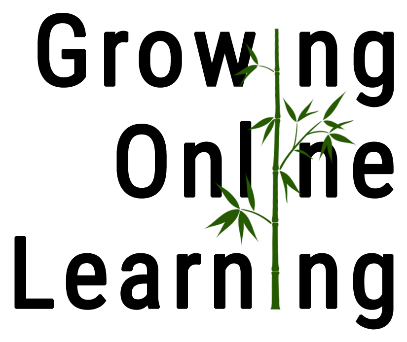 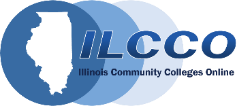 Conference Archives
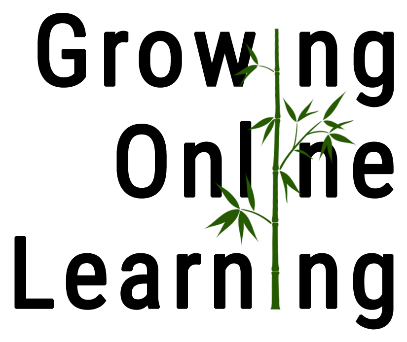 Recordings of these presentations will be available at:
http://www.ilcco.net/
under Resources & Events

For more information about ILCCO:
jeff.newell@illinois.gov
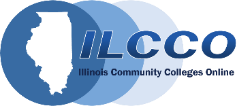 Accessibility: A civil right
Growing Online Learning Conference Keynote 2019
Vance S. Martin, PhD
University of Illinois Springfield
Background and History - Sparta
5
[Speaker Notes: Statue of Spartan soldier against blue sky]
Wild boy “Victor” of Aveyron 1800
6
[Speaker Notes: Drawing of victor of aveyron
Jean Marc Gaspard Itard tried to train or rehabilitate him as might be done with people with disabilities until the industrial revolution]
Connecticut Asylum for the Education of Deaf and Dumb Persons 1817
[Speaker Notes: drawing of neoclassical mansion in pastoral setting.  Text under image "view of the american asylum for the deaf and dumb"]
Perkins Institute for the Blind 1832
[Speaker Notes: 5 story beaux arts building, originally a hotel which housed the Perkins school in south boston]
Braille Published 1834
[Speaker Notes: a through z and 1 through 0 in braille]
National Deaf Mute College (Gallaudet University) 1864
10
[Speaker Notes: Photo from 1860s showing Gallaudet campus with only 4 buildiongs]
Teacher training for teachers of the blind 1884 Columbia Teachers College
11
[Speaker Notes: Exterior of gothic building which houses Columbia teachers college]
Industrialization changes view on disability
12
[Speaker Notes: Image of factory floor from 1850’s showing many women packed in room with machines
In this period education changes as does place of people with disabilities in a non rural, industrial world which requires people to be able to do specific, fine motor skills, minor reading to use machines]
Education industrialized and supportive of industry
[Speaker Notes: crowded classroom with teacher in front c 1850]
Control the problem
[Speaker Notes: the cover of a book called social control of the mentally deficient from around 1900]
Hide the problem
15
[Speaker Notes: Older women housed in a state institution c 1900]
Eugenics: American Made 190762,162 sterilizations
[Speaker Notes: Image of Supreme Court Justice Oliver Wendell Holmes, with a quote “three generations of imbeciles is enough, declared associate justice Oliver Wendell Holmes of the United States Supreme Court in a recent opinion, almost unanimous upholding the Virginia sterilization law of 1924]
Helen Keller
17
[Speaker Notes: Image of helen keller with anne sullivan
1890-1968, campaigned for women’s suffrage, labor rights, socialism, pacifism, and helped found aclu]
Equality?
18
[Speaker Notes: room stuffed with adult sized cribs or hospital beds filled with people with disabilities]
Brown v Board 1954
19
[Speaker Notes: Thurgood marshall selbrating outside supreme court after verdict of brown v board]
African American protests
[Speaker Notes: people protesting for equal right for all in Mississippi on petus bridge]
Civil Right Act 1964
21
[Speaker Notes: LBJ signing civil rights act with MLK behind him]
LGBT Protests
22
[Speaker Notes: LGBT protestors holding sign “stonewall means fight back smash gay oppression”]
Protests for ERA
23
[Speaker Notes: Women protesting for era in lat 1970s california]
Forgotten protesters
24
[Speaker Notes: People with varied disabilities protesting for equal rights]
Rehabilitation Act 1973
25
[Speaker Notes: Nixon signing rehabilitation act of 1973]
Americans with Disabilities Act 1990
[Speaker Notes: a man in a wheel chair next to president George HW Bush as he signs the ADA]
Laws
1954- Brown v Board “separate cannot be equal”
1964- Civil Rights Act
1973- Rehabilitation Act (Public)
Section 504 of Rehabilitation Act focuses on equality in education
Job training
Access to building and transport
Protection for people with disabilities
1986- Section 508 Electronic and IT must be accessible
1990- Americans with Disabilities Act (extends 504 to Private)
1998- Section 508 refresh
1999- WCAG 1.0
2008- WCAG 2.0
2010- CVAA (Communications and Video Accessibility Act) commercial video
2017- 508 refresh
[Speaker Notes: Remember learning, cognitive, physical]
Case Laws
2000
North Carolina State sued over inaccessible hardware and software.
2009 
Small Business Association sued over inaccessible website.
Social Security Administration sued over inaccessible website.
United States Department of Education sued over inaccessible website and documents.
The Ohio State University sued over failure to caption video at the Stadium and Arenas.
Arizona State University sued over use of inaccessible Amazon Kindles.
Pace University sued over use of inaccessible Amazon Kindles.
Case Western sued over use of inaccessible Amazon Kindles.
Reed College sued over use of inaccessible Amazon Kindles.
University of Virginia Darden School of Business sued over use of inaccessible Amazon Kindles.
2010
Netflix sued over non-captioned streaming videos. 
Penn State sued over inaccessible websites, learning management system, smart podiums, banks software and ATMs.  	
McNeese State University sued over inaccessible buildings.
2011
Florida State sued over inaccessible software, textbooks, and clickers. 
University of California Berkeley sued over inaccessible textbooks.
Northwestern University sued over use of inaccessible Google apps. 
New York University sued over use of inaccessible Google apps.  
South Carolina Technical College System sued over inaccessible websites.
2012
Maricopa Community College sued over inaccessible course materials. 
University of Kentucky sued over failure to caption video at the Stadium and Arenas.
University of Montana sued over inaccessible learning management system, clickers, and websites.
2013
University of California Berkeley sued over failure to caption videos, inaccessible Massive Open Online Courses, and for shorter time in making course materials accessible.
University of Maryland sued over failure to caption video at the Stadium and Arenas.
2014
Miami University sued over inaccessible course materials. 
Mt Hood Community College sued over inaccessible websites. 
University of Cincinnati sued over inaccessible websites.
University of Colorado Boulder sued over inaccessible websites, learning managements systems, and  course materials.
Youngstown State sued over inaccessible websites.
2015
Amazon sued over failure to caption streaming videos.
Atlantic Cape Community College sued over inaccessible books, labs, and websites.
Massachusetts Institute of Technology and Harvard University sued over non-captioned videos. 
Siskiyou Joint Community College sued over inaccessible materials.
University of Phoenix sued over inaccessible learning management system.
2016
Hulu sued over failure to caption streaming videos.
College of Westchester sued over inaccessible websites.
Iona College sued over inaccessible websites.
Netflix sued over failure to have have narrated audio descriptions.
2017
Los Angeles Community College District sued over inaccessible instructional materials. 
Fordham University sued over inaccessible websites.
How people access technology
29
[Speaker Notes: Image of mac keyboard with blue access button]
Adaptive keyboard
[Speaker Notes: Adaptive keyboard]
Refreshable Braille Display
31
[Speaker Notes: Refreshable braille display]
Oversized trackball
[Speaker Notes: Oversized trackball]
Voice recognition software
Apple
Google
Microsoft
Dragon
Amazon
Mouth Stick
[Speaker Notes: Mouth stick in use]
Headwand
[Speaker Notes: Headwand on mannequin]
Single switch access
[Speaker Notes: 4 colorful single switches]
Sip and puff
[Speaker Notes: Man with laptop and sip and puff on head]
Links
Eye tracking video
Screen reader sample
Where does this leave us?
39
[Speaker Notes: Map with question marks]
U.S. Demographics
60.7% White
50.8% Female
25% Disability
18.1% Latino
13.4% African-American
5.8% Asian
2.7% Multiracial 
1.3% Native American
.2% Pacific Islander
40
What can you do?
Make future Word and PowerPoint documents accessible
Limit use of PDFs
Plan for audio descriptions in videos
Caption videos and provide transcripts
41
Final thought
As technology is ubiquitous, it is patently unfair to not make the information accessible for 25% of the population
42
Questions?
Contact me:
vmart02s@uis.edu
43
Conference Schedule
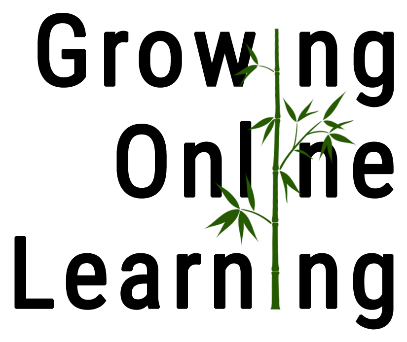 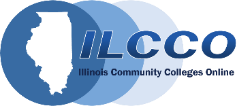 Conference Archives
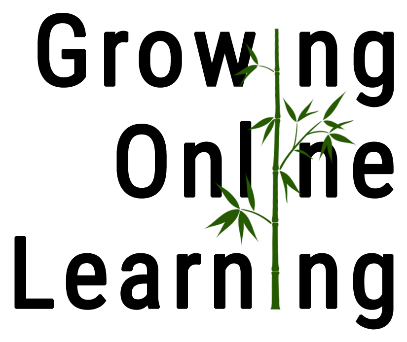 Recordings of these presentations will be available at:
http://www.ilcco.net/
under Resources & Events

For more information about ILCCO:
jeff.newell@illinois.gov
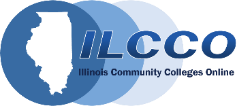